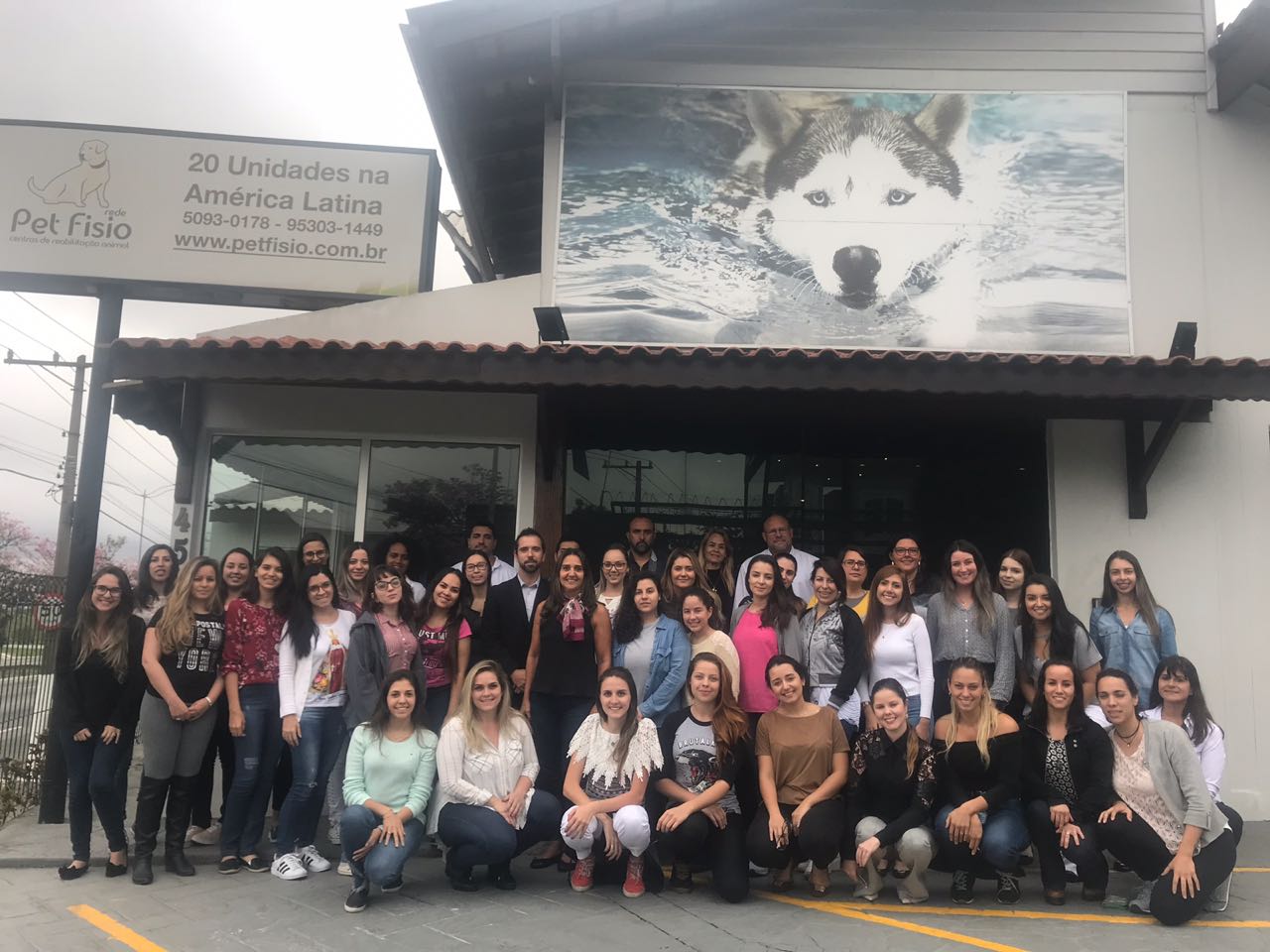 34º CURSO INTENSIVO DE FISIOTERAPIA VETERINARIA
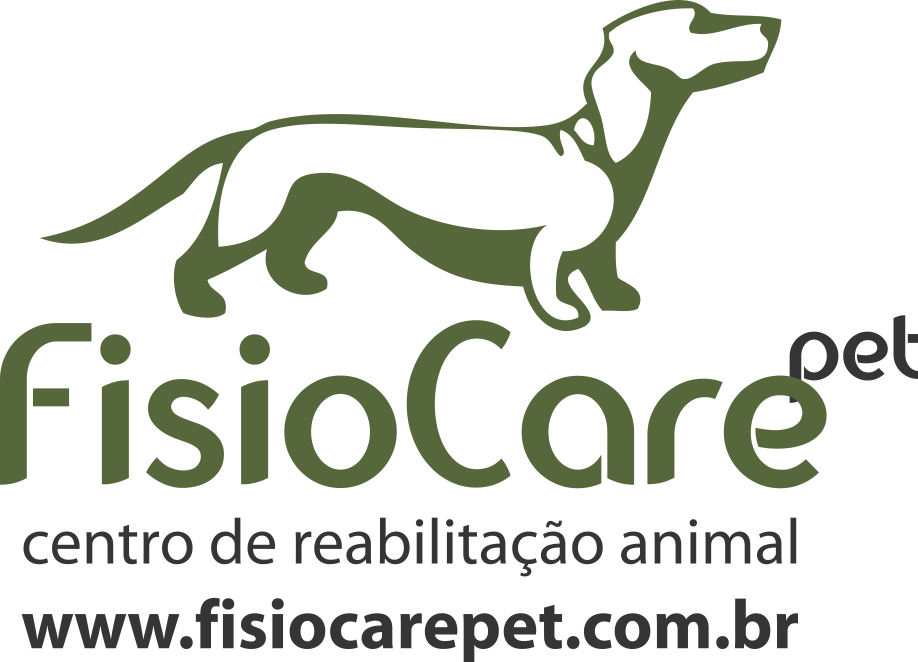 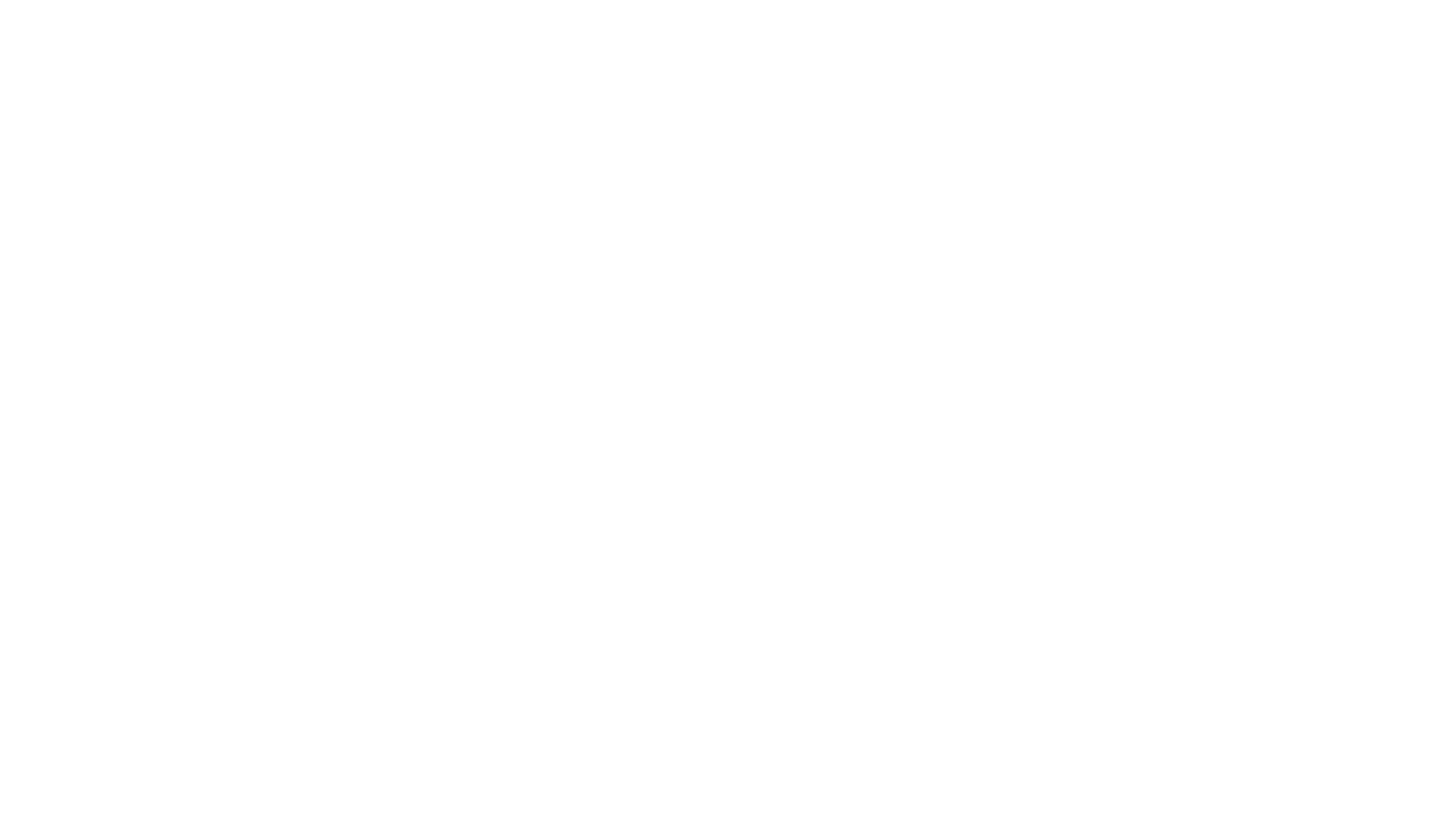 03, 04,05 de Dezembro de 2021
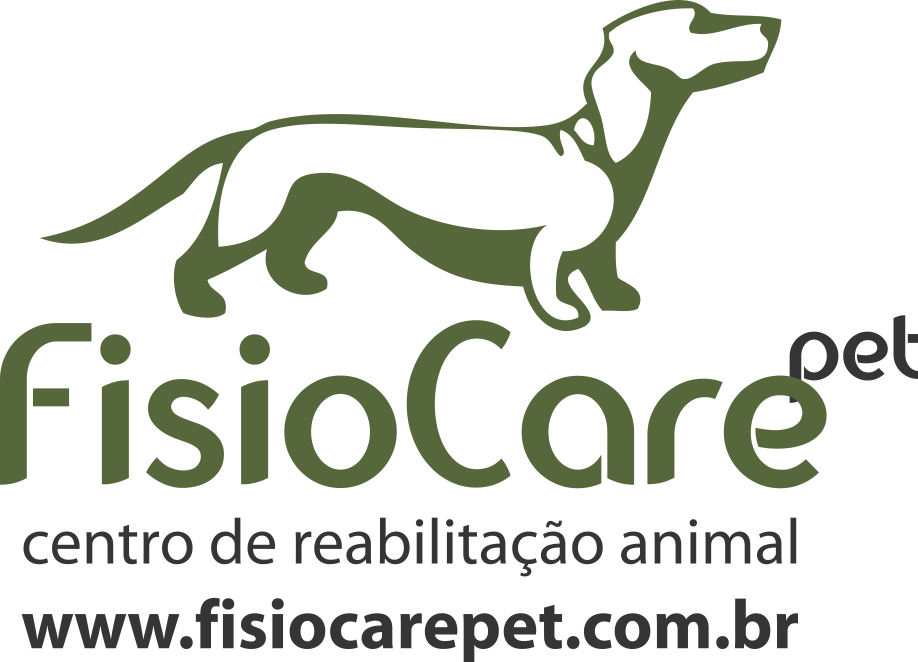 Resumo sobre o Curso 
Nosso curso será divido em 3 Módulos complementares com  3 palestrantes experientes, atualizados, com graduações internacionais e atuantes na área de Ortopedia e Reabilitação Animal. 
SOMENTE 40 VAGAS
03, 04,05 de Dezembro de 2021
Público Alvo
Somente veterinários e estudantes de veterinária que estiverem cursando pelo menos o 2º semestre (primeiro ano) poderão realizar o curso.
Acompanhamento prático
Nossos alunos poderão acompanhar por 200 horas a rotina das 12 UNIDADES da Fisio Care Pet. Totalizando quase 200 horas de aprendizado
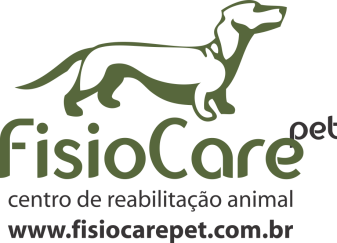 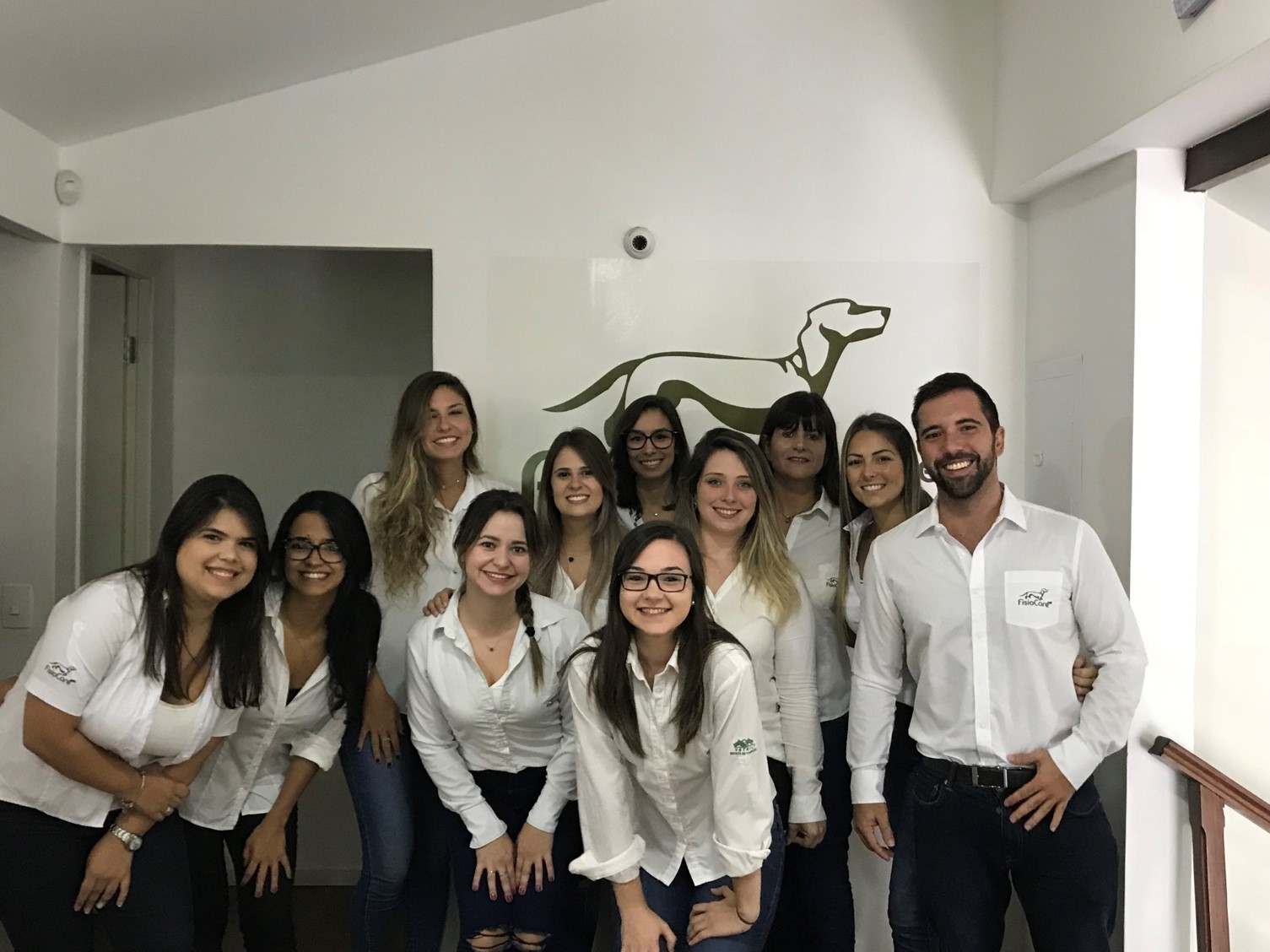 34º CURSO INTENSIVO DE FISIATRIA VETERINÁRIA
Local do Curso:  Sede Fisio Care Pet   (Av. dos Bandeirantes 4555, ao lado do aeroporto de Congonhas)

Vagas na Fisio Care Pet e Rede Pet Fisio
Esse curso será obrigatório para os processos de seleção para novas vagas na Fisio care Pet e para a compra de licença da marca Pet Fisio.
PALESTRANTES
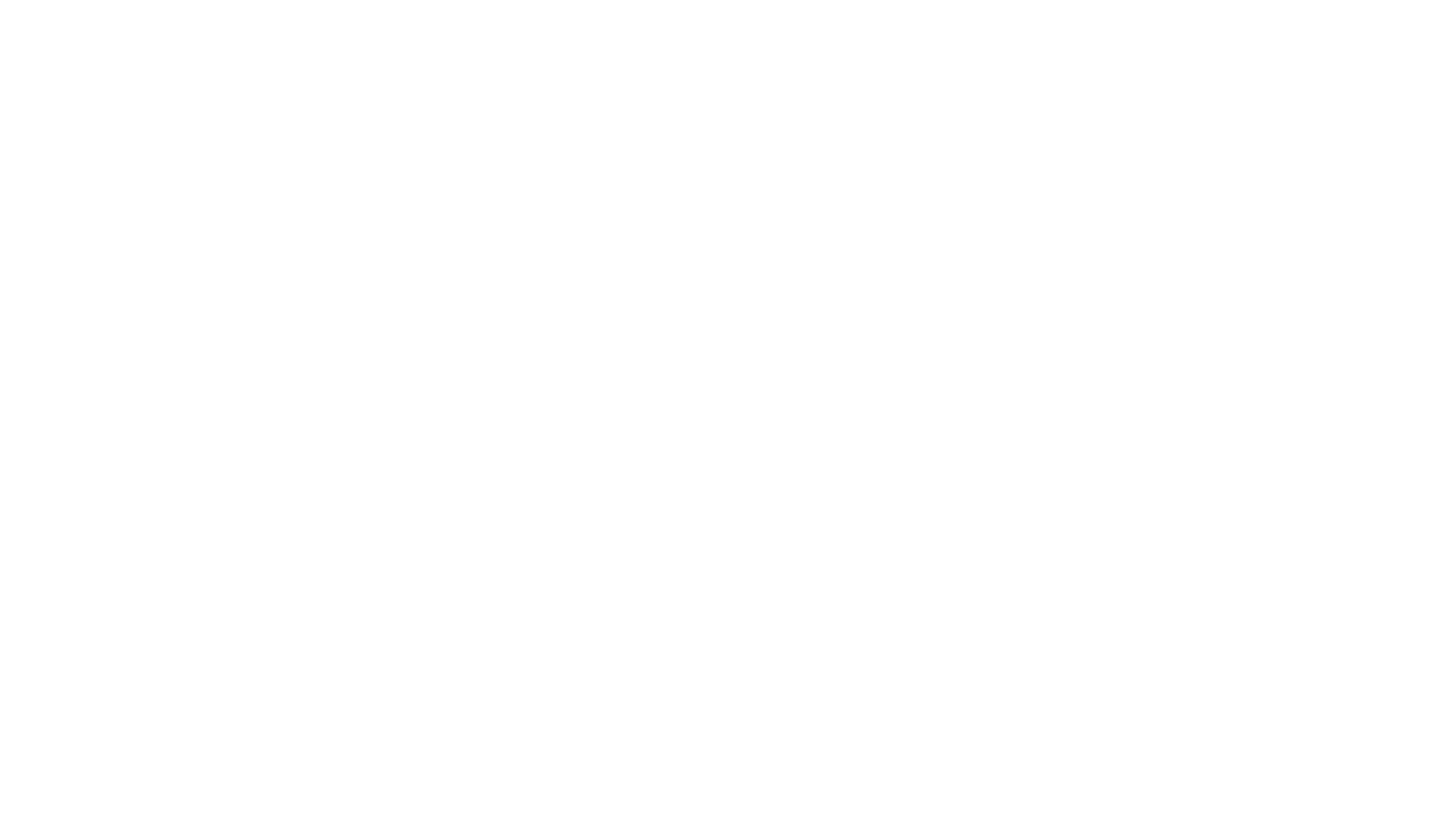 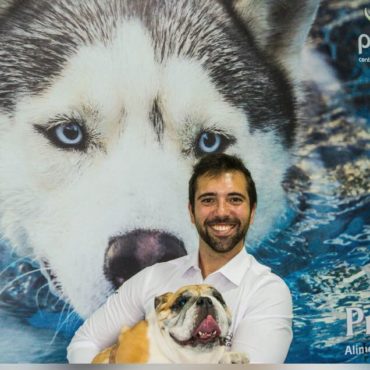 Prof. Esp. Ricardo S. Lopes
Autor do Livro Fisiatria em Pequenos Animais 
Presidente da ANFIVET ( Associação Nacional de fisioterapia veterinária)
Professor de Fisiatria Veterinária Convidado na Universidade
Anhanguera e Pós-graduação de Ortopedia Veterinária da Anclivepa-SP
 Pós-Graduado em Ortopedia e Traumatologia Veterinária pela USP 
AOVet Certified
 Formação em Neurologia pelo Curso Extensivo teórico e prático do Prof. Ronaldo Casimiro da Costa
 Curso da Canine Certified Rehabilitation Practice – UNIVERSITY OF  TENNESSEE– USA
Proprietário e Diretor da Fisio Care Pet e Rede Pet Fisio
Atua há 11  anos na Fisiatria Veterinária
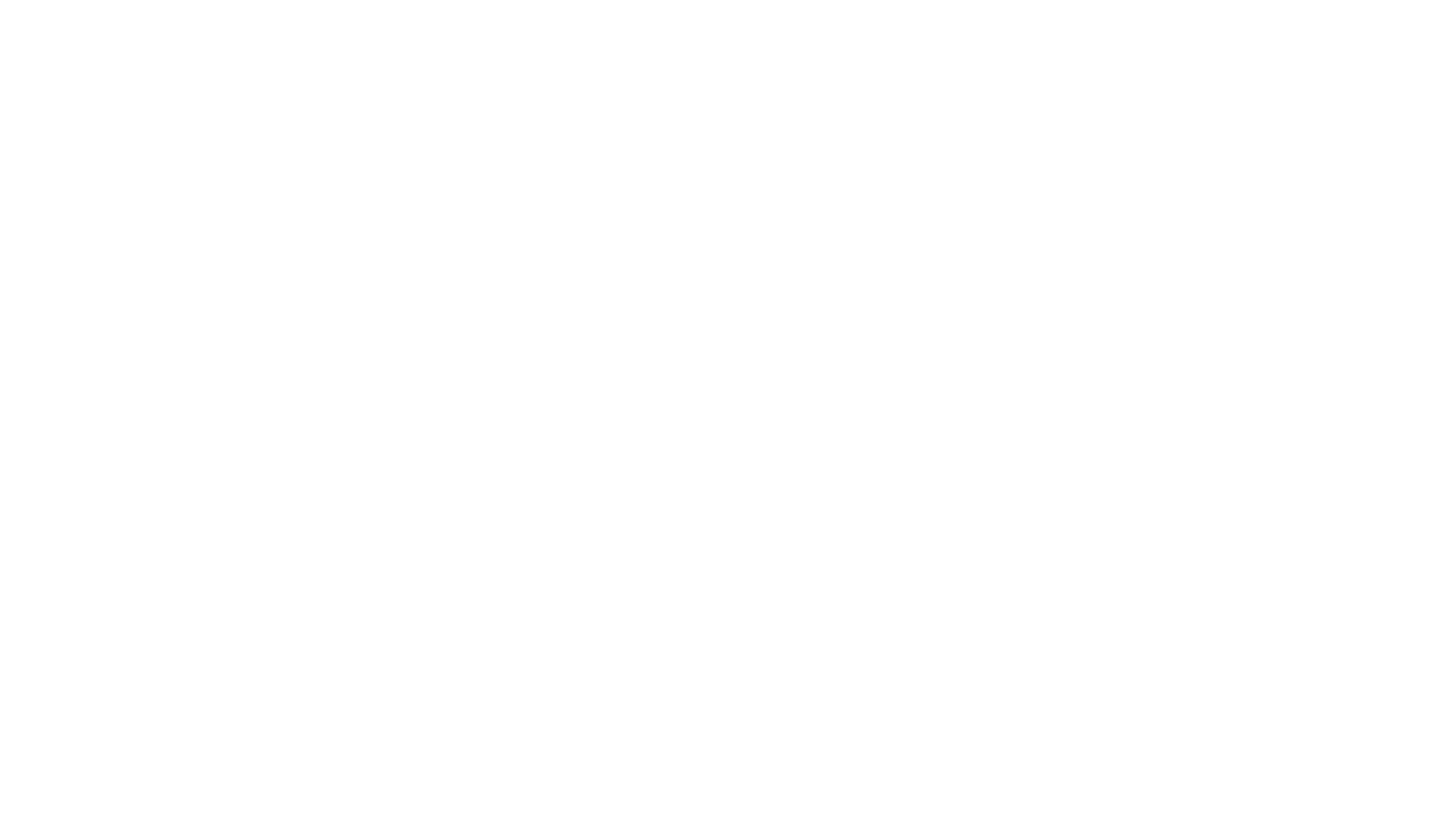 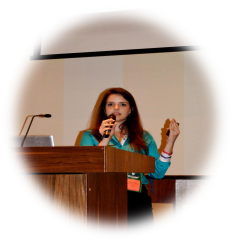 PALESTRANTES
Profa. Msc. Marcella Sanches
Formada em Medicina Veterinária pela UNESP-Botucatu
Especialização em acupuntura veterinária pelo instituto Bioetichus 
Aperfeiçoamento em Fisioterapia Veterinária pelo Caring Canine Rehabilitation Center, USA 
Certificada em Fisioterapia  Veterinária pela Canine Physical Rehabilitation, Tennessee University, EUA
Mestre pela Unifesp
Co autora do livro Fisiatria em Pequenos animais 
Atua há 15 anos com Fisiatria Veterinária
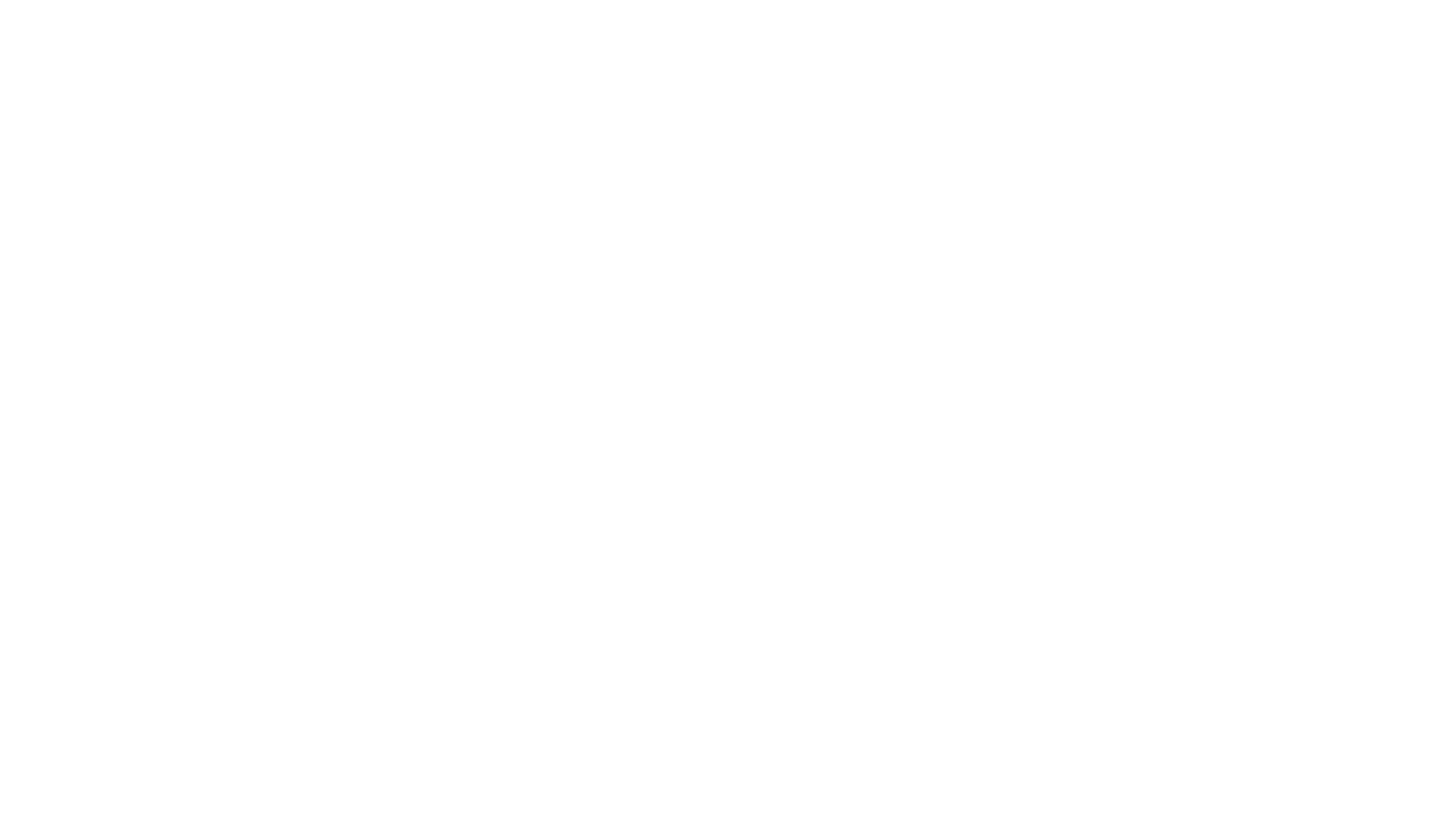 PALESTRANTES
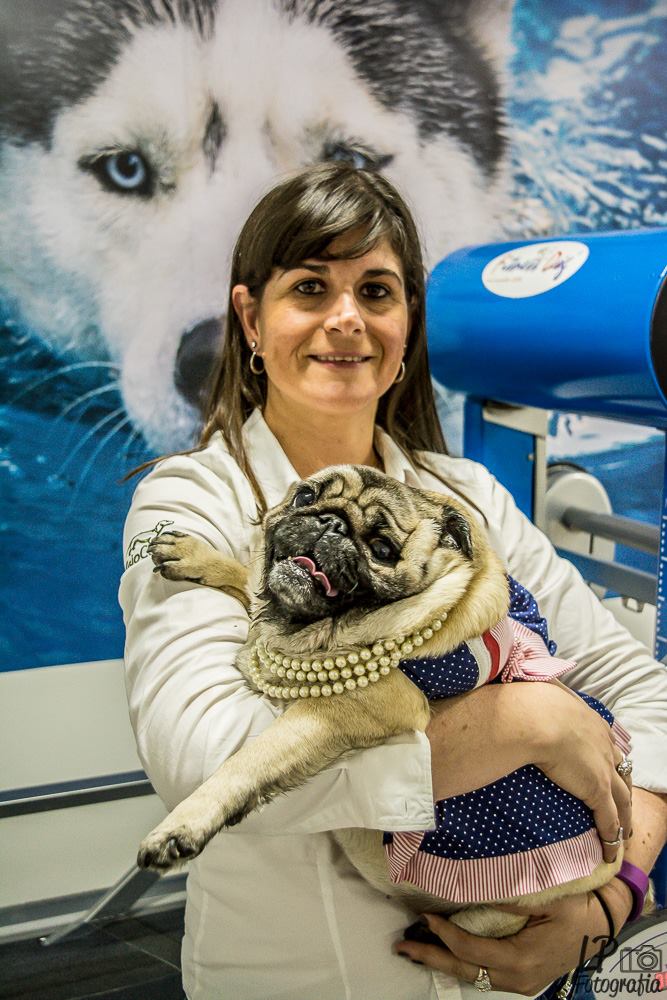 Profa. Msc Miriam Caramico
Pós-Graduada em Fisioterapia e Ortopedia Veterinária
Veterinária Responsável pela Unidade Zona Leste da da Fisio Care Pet
Professora de Fisioterapia Veterinária convidada na UNG e Anhembi-Morumbi (2013-2015)
Diretora do Departamento de Cursos da Fisio Care Pet
Formação em Neurologia pelo Curso Extensivo teórico e prático do Prof. Ronaldo Casimiro da Costa
Curso da Canine Certified Rehabilitation Practice – UNIVERSITY OF  TENNESSEE– USA
Co autora do livro Fisiatria em Pequenos animais 
Mestre pelo Departamento de Anatomia da FMVZ-USP
Atua há 12 anos na Fisiatria Veterinária
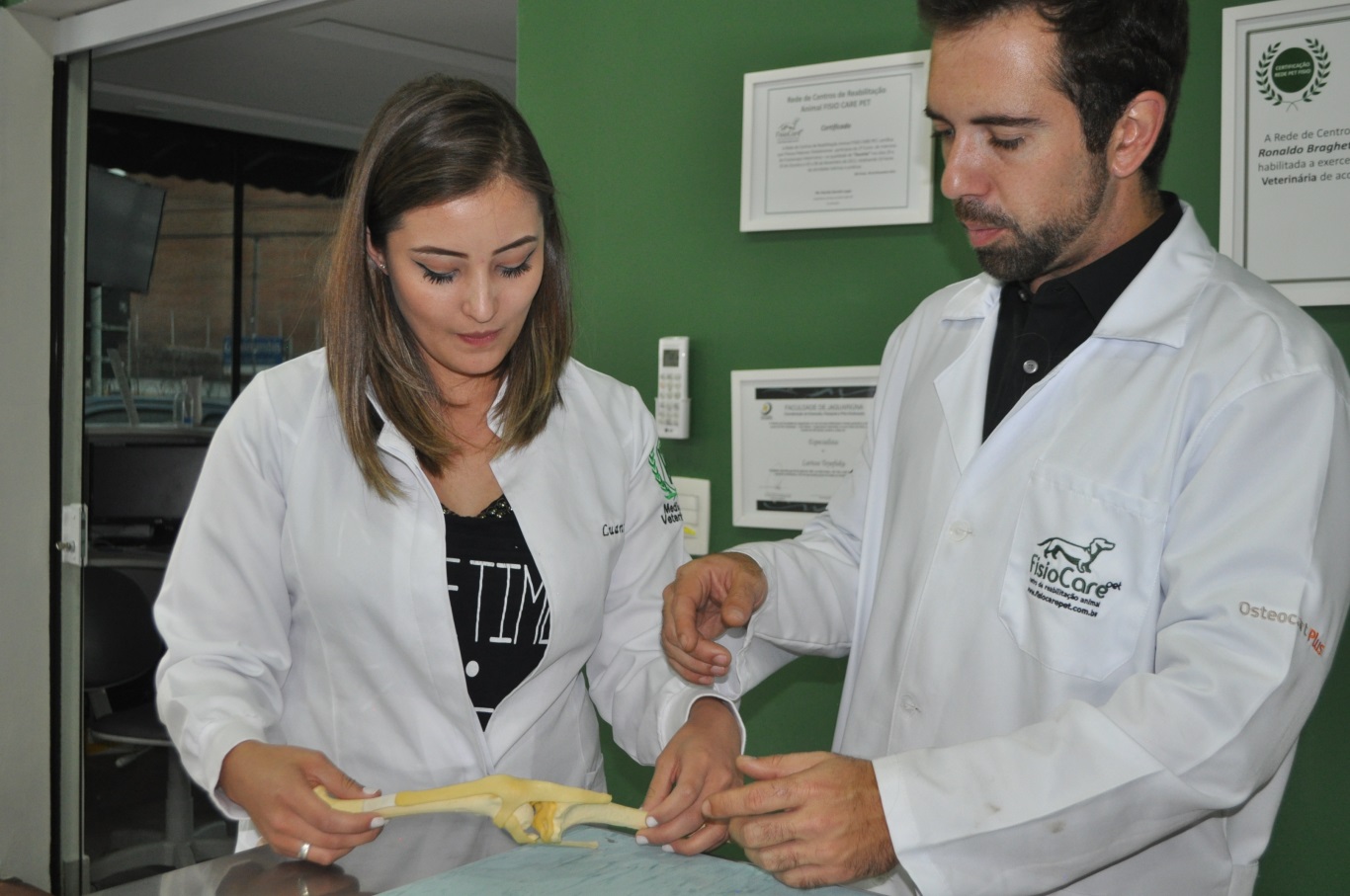 CRONOGRAMA
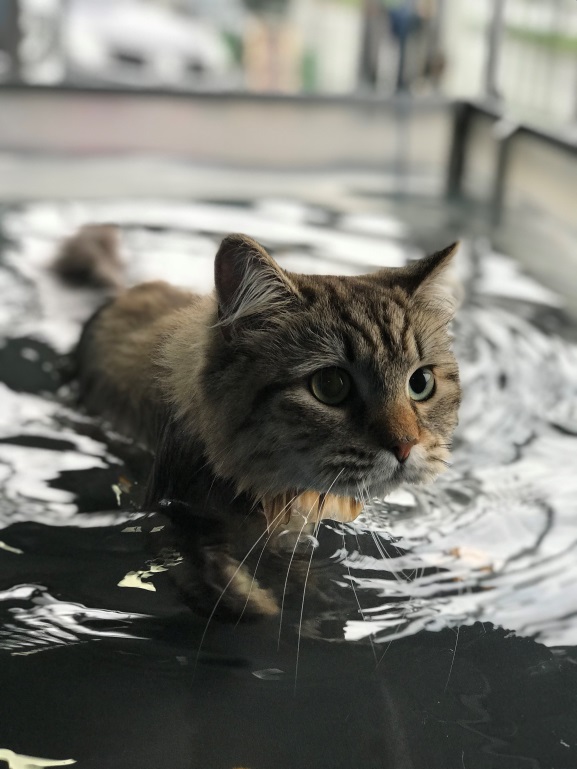 CRONOGRAMA
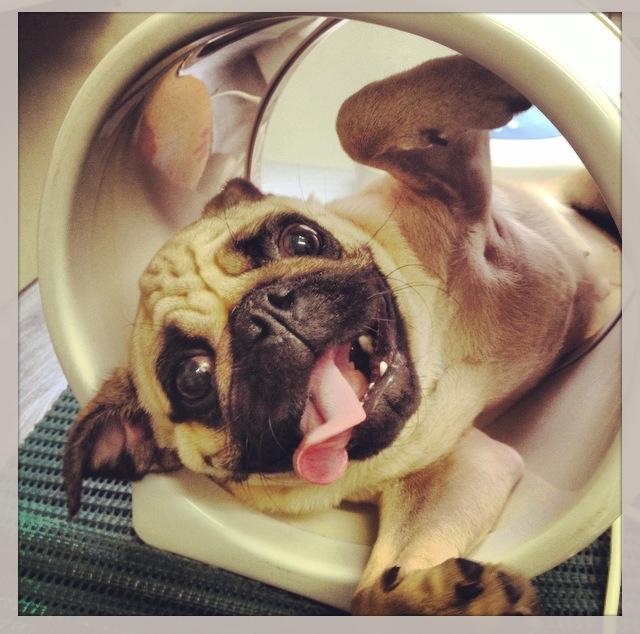 [Speaker Notes: Tá bem apagado]
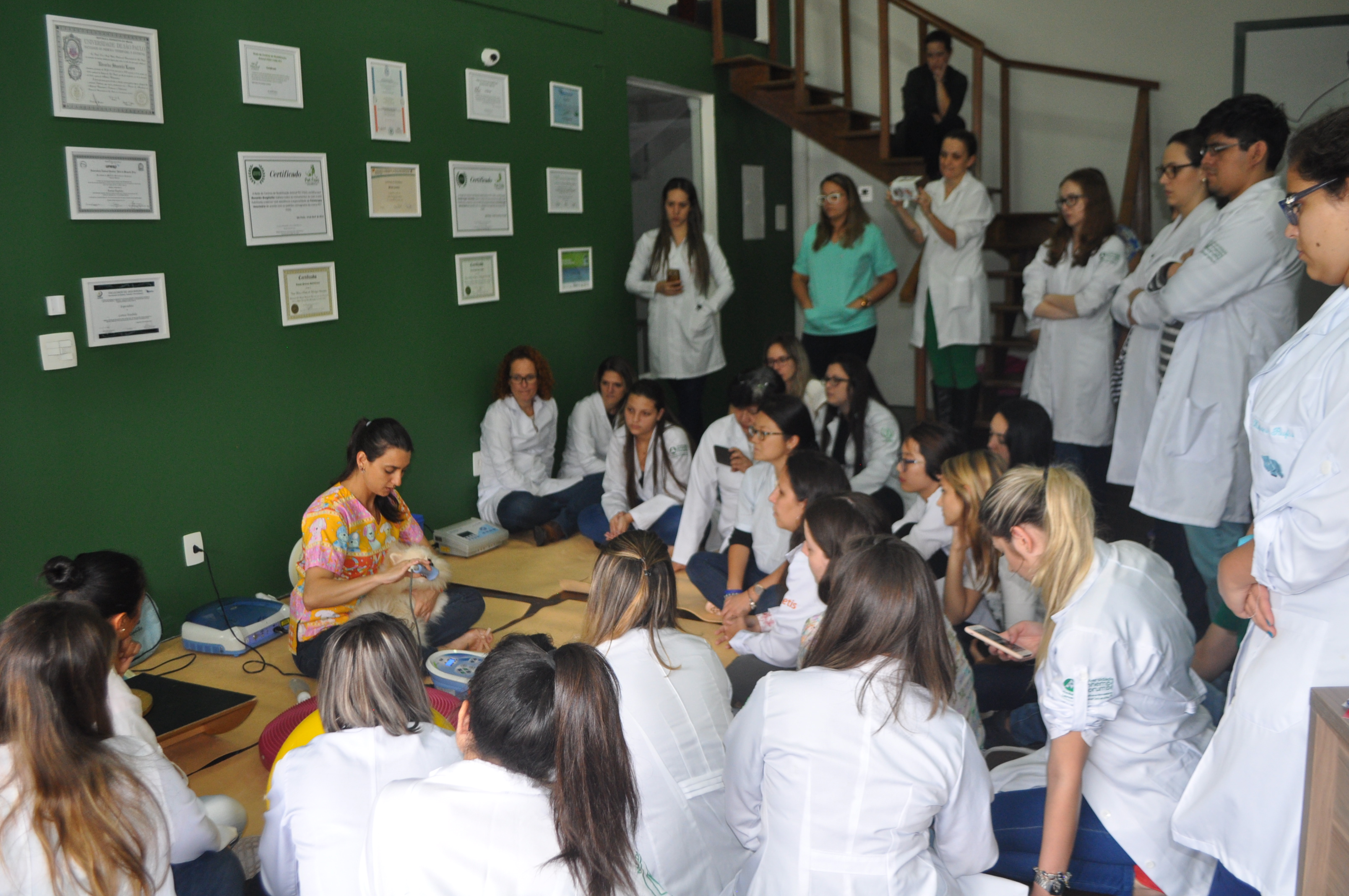 CRONOGRAMA